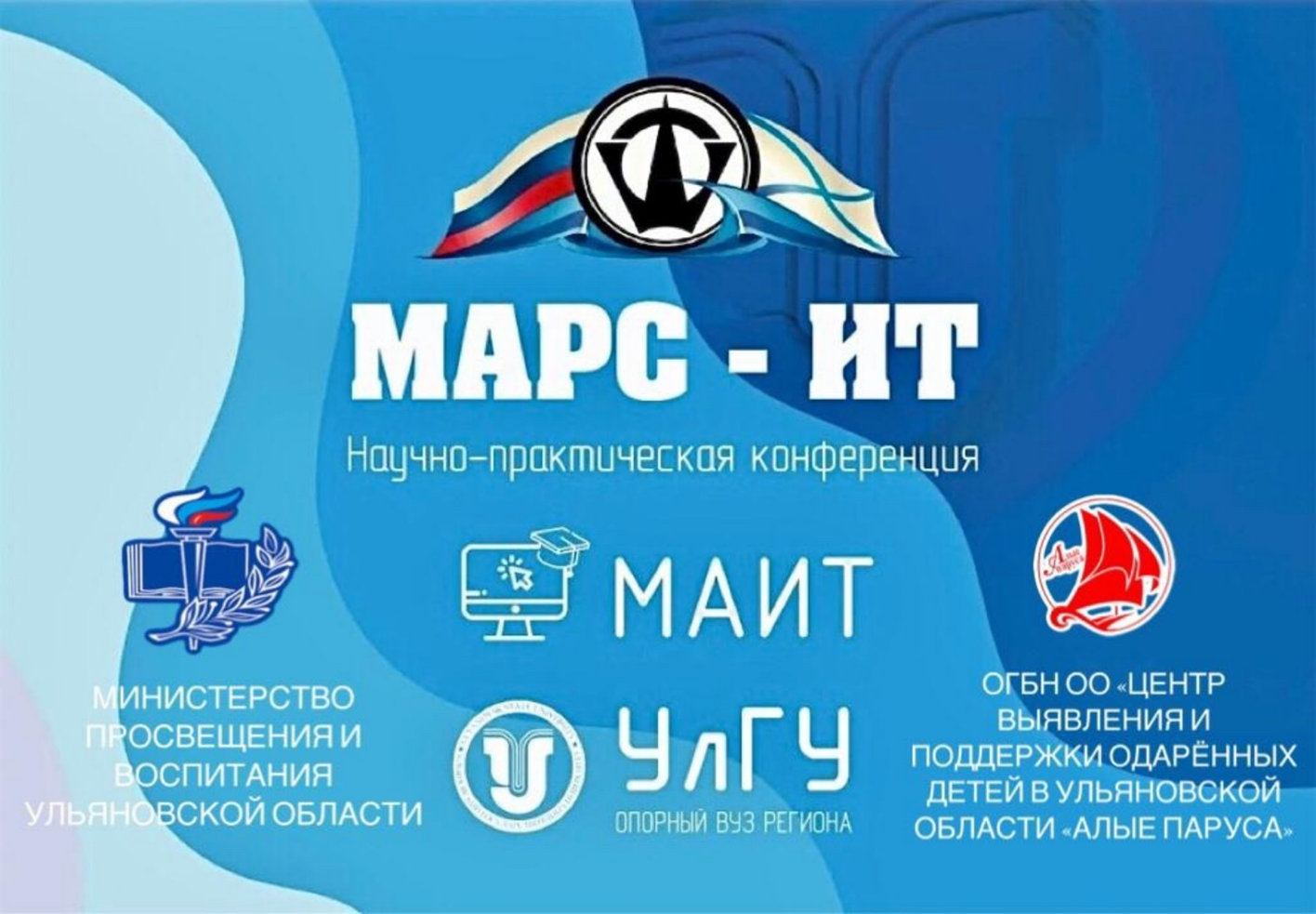 2
СЕКЦИИV научно-практической конференции школьников «Марс-ИТ»
Информационные технологии и приложения
Модели, устройства и безопасность
ПоложениеV научно-практической конференции школьников «Марс-ИТ»
http://www.npomars.com
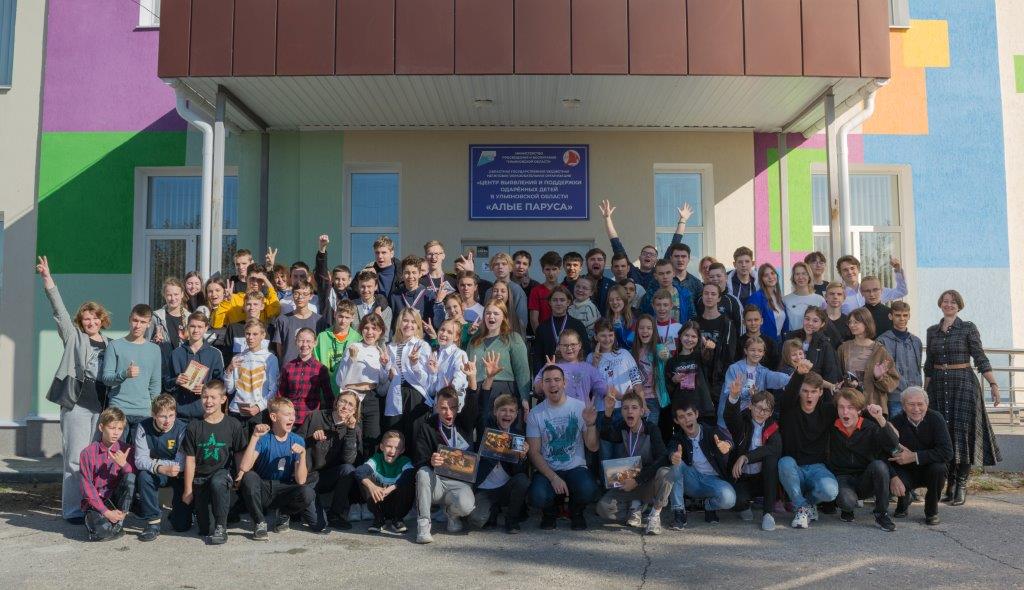 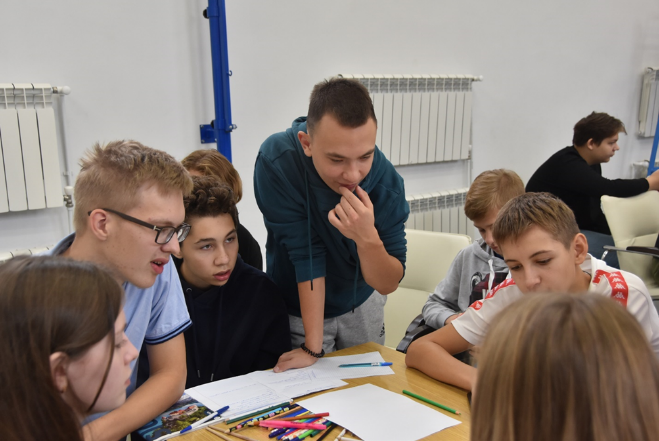 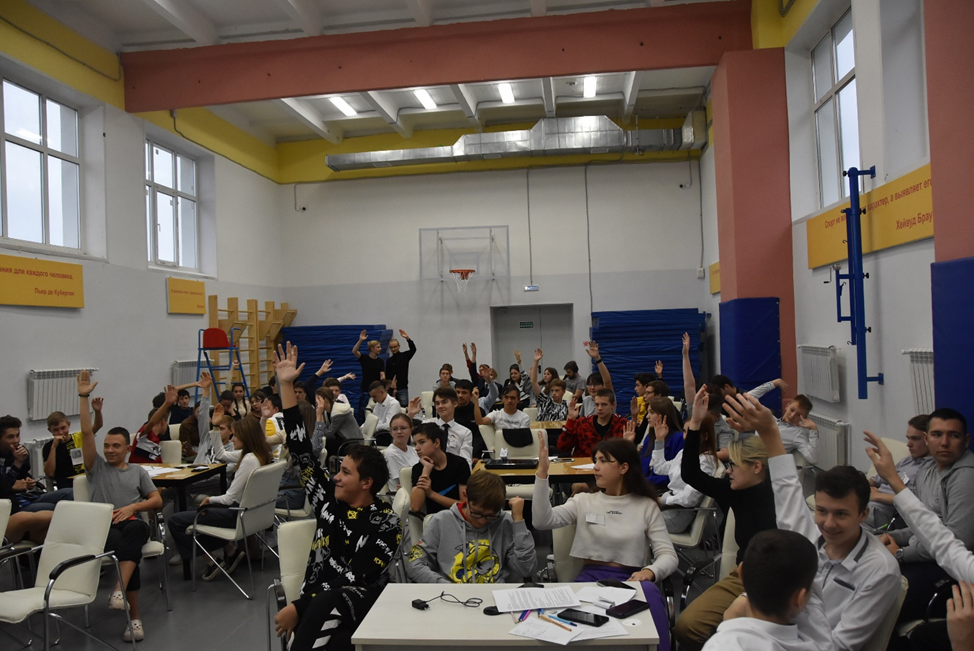 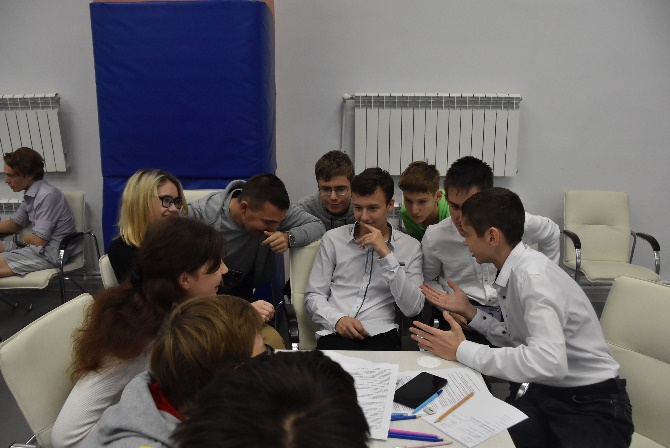 установочная сессия 5-8 октября 2022 г.
5
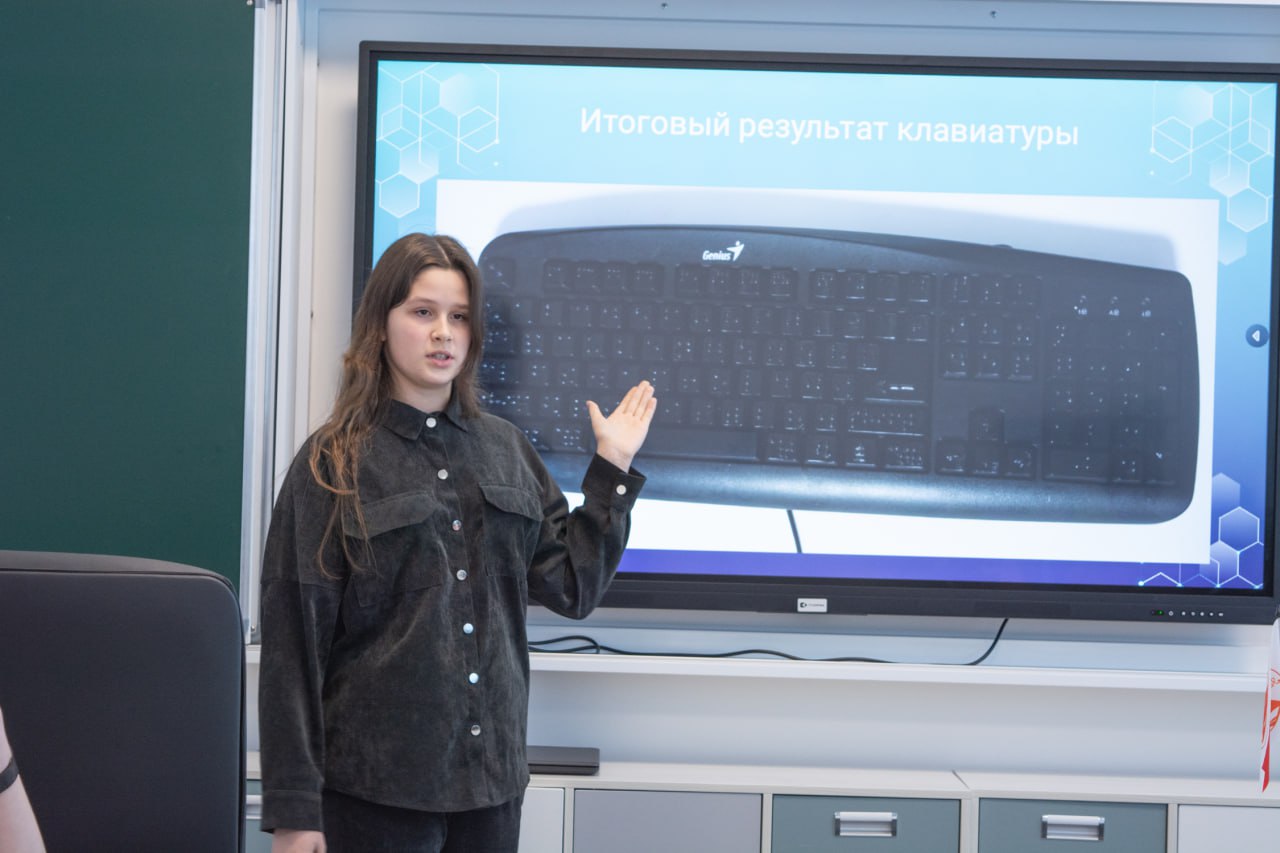 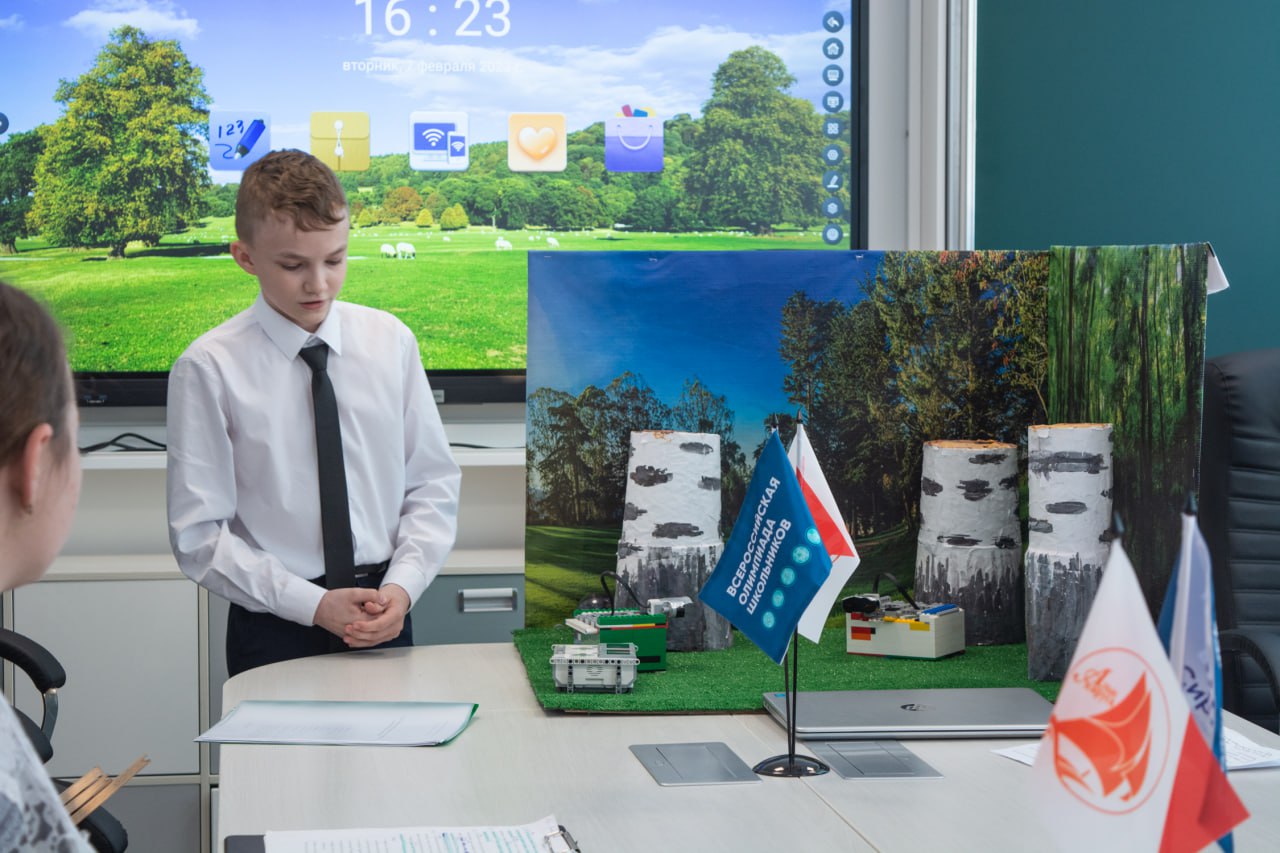 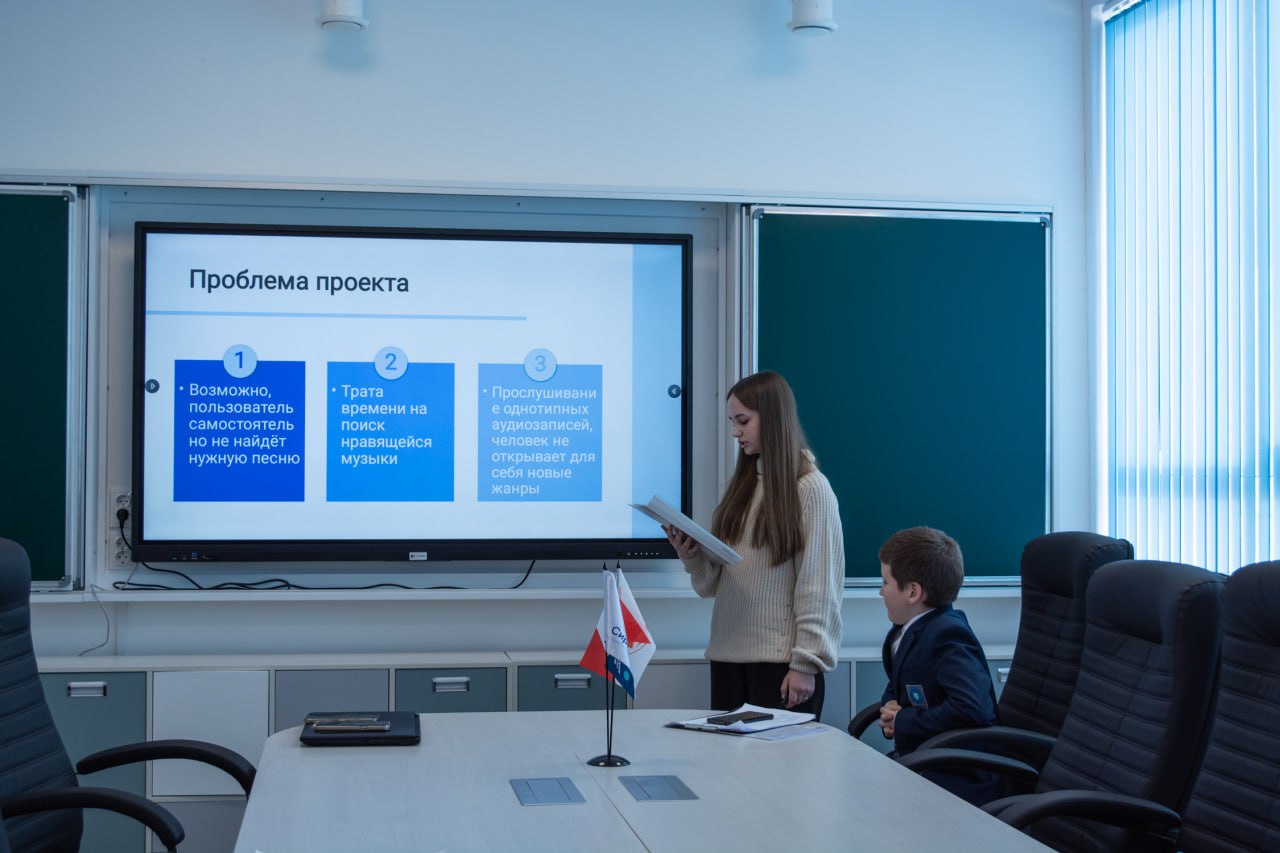 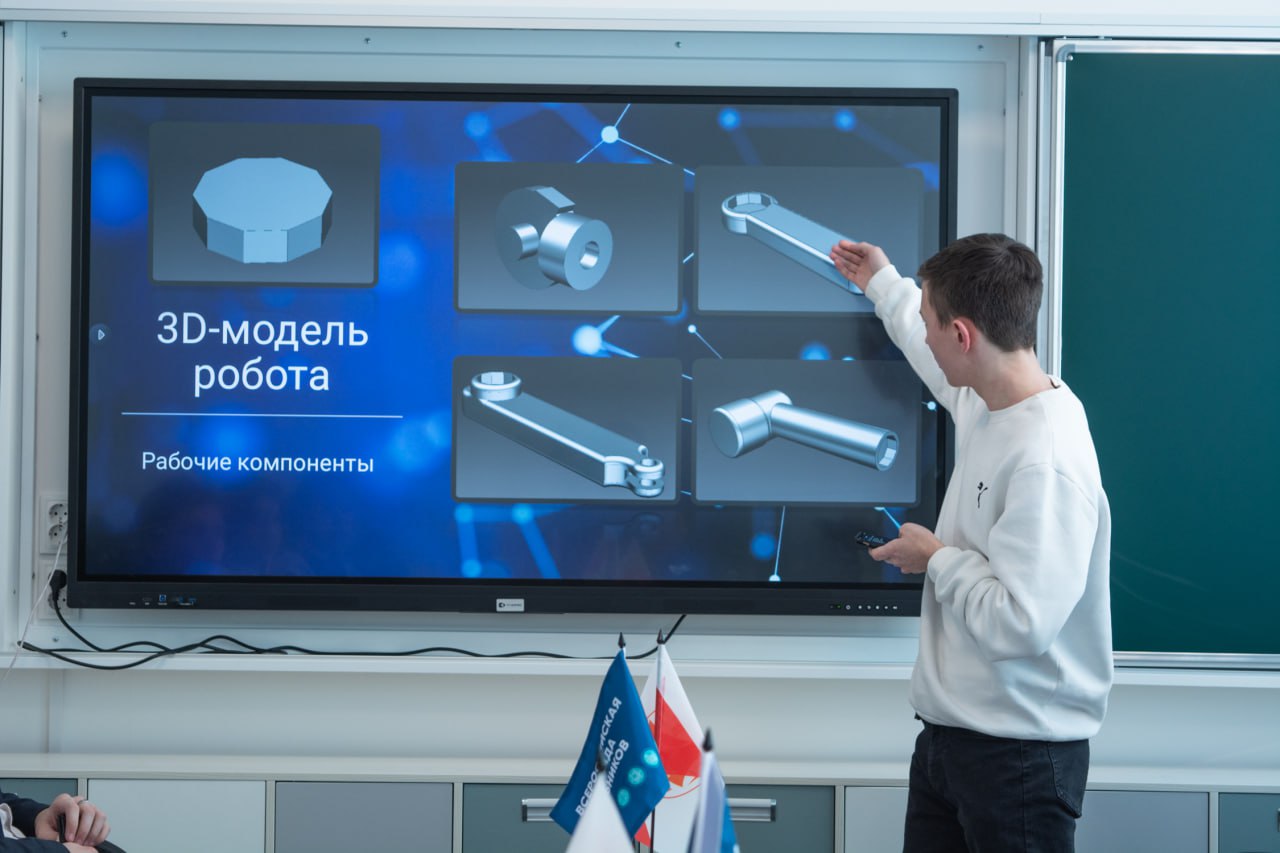 Отборочные этапы 7-21 февраля 2023 г.
6
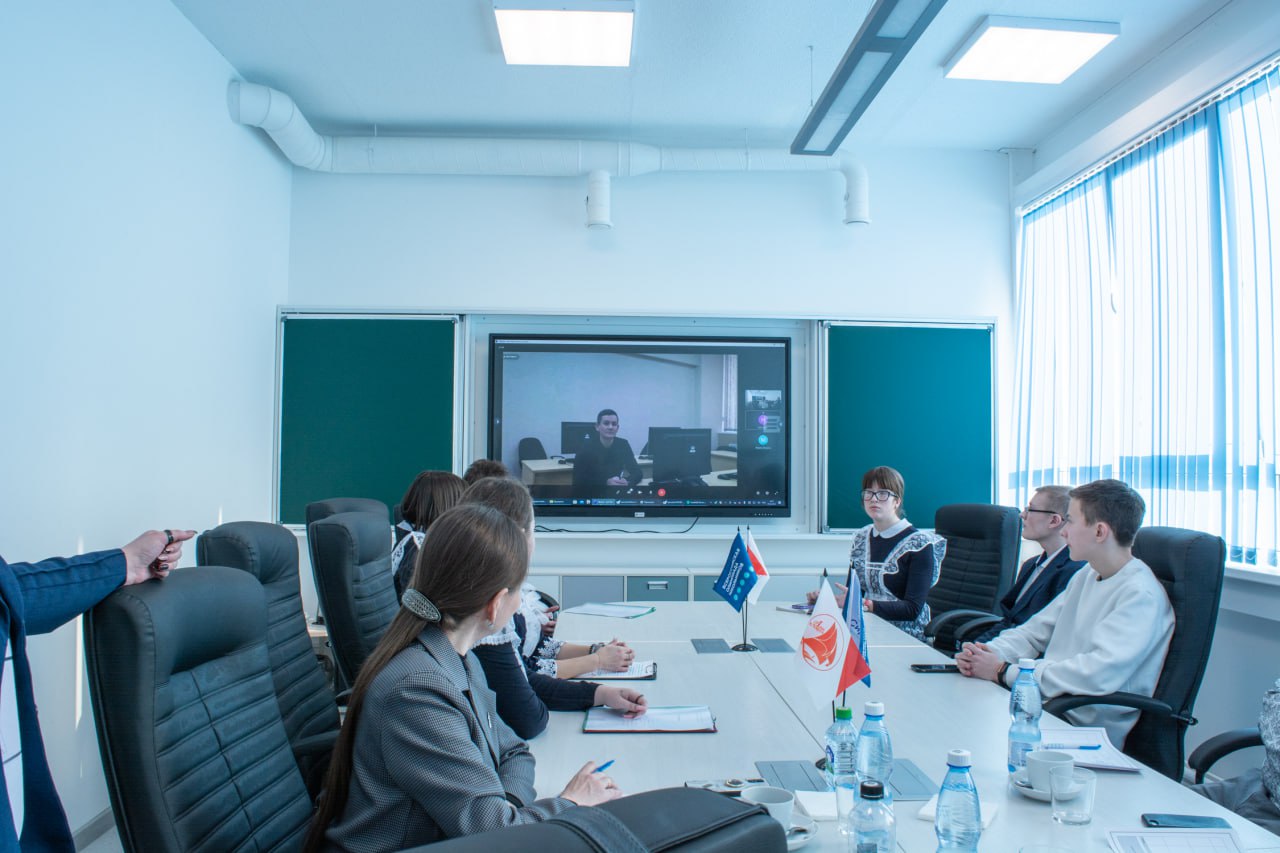 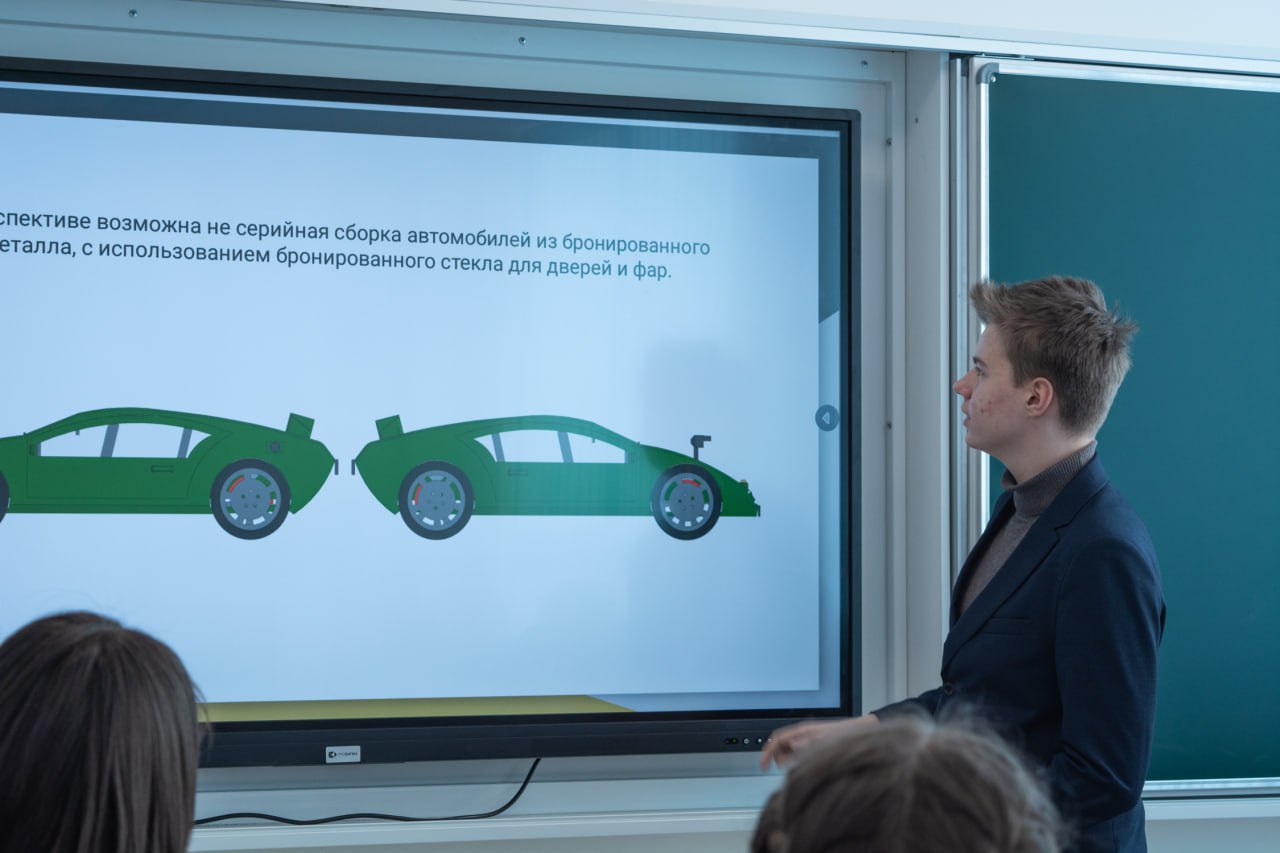 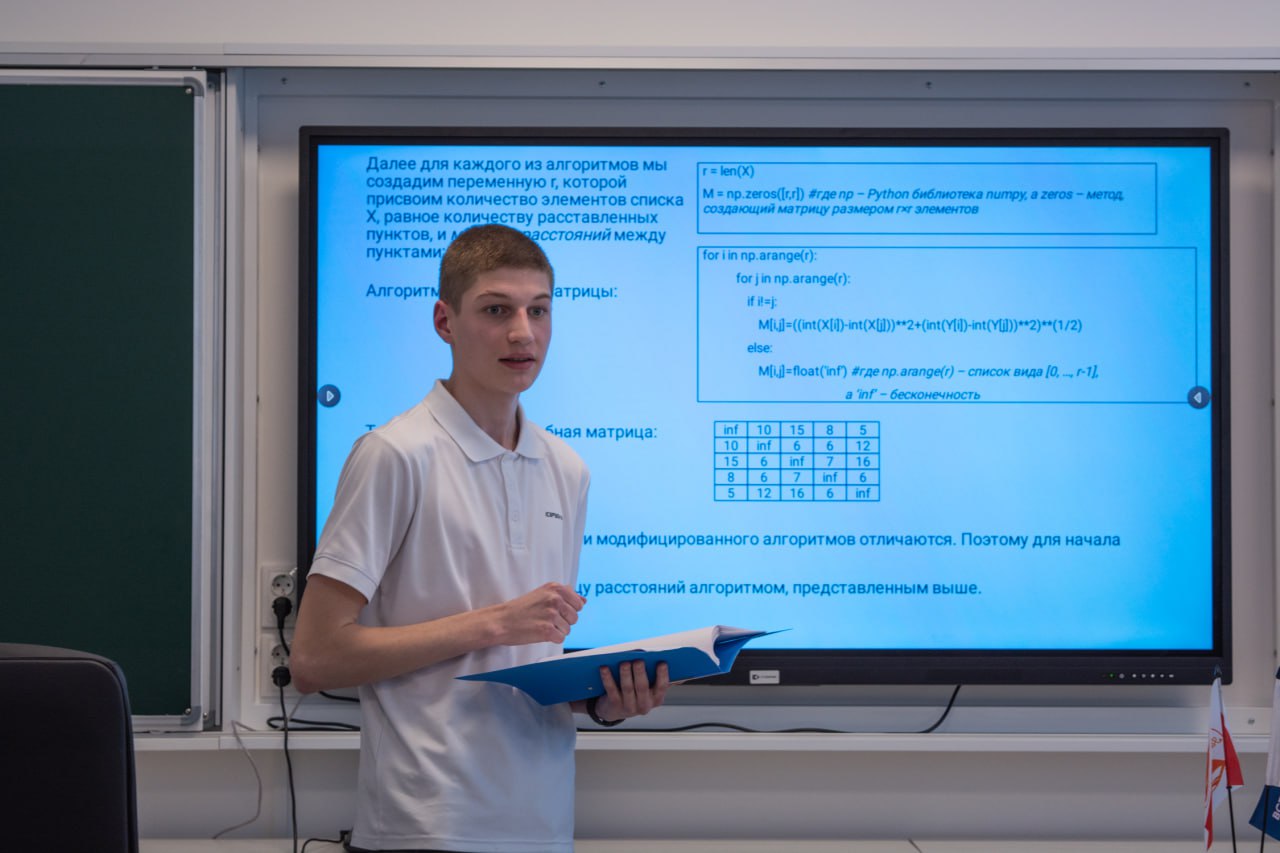 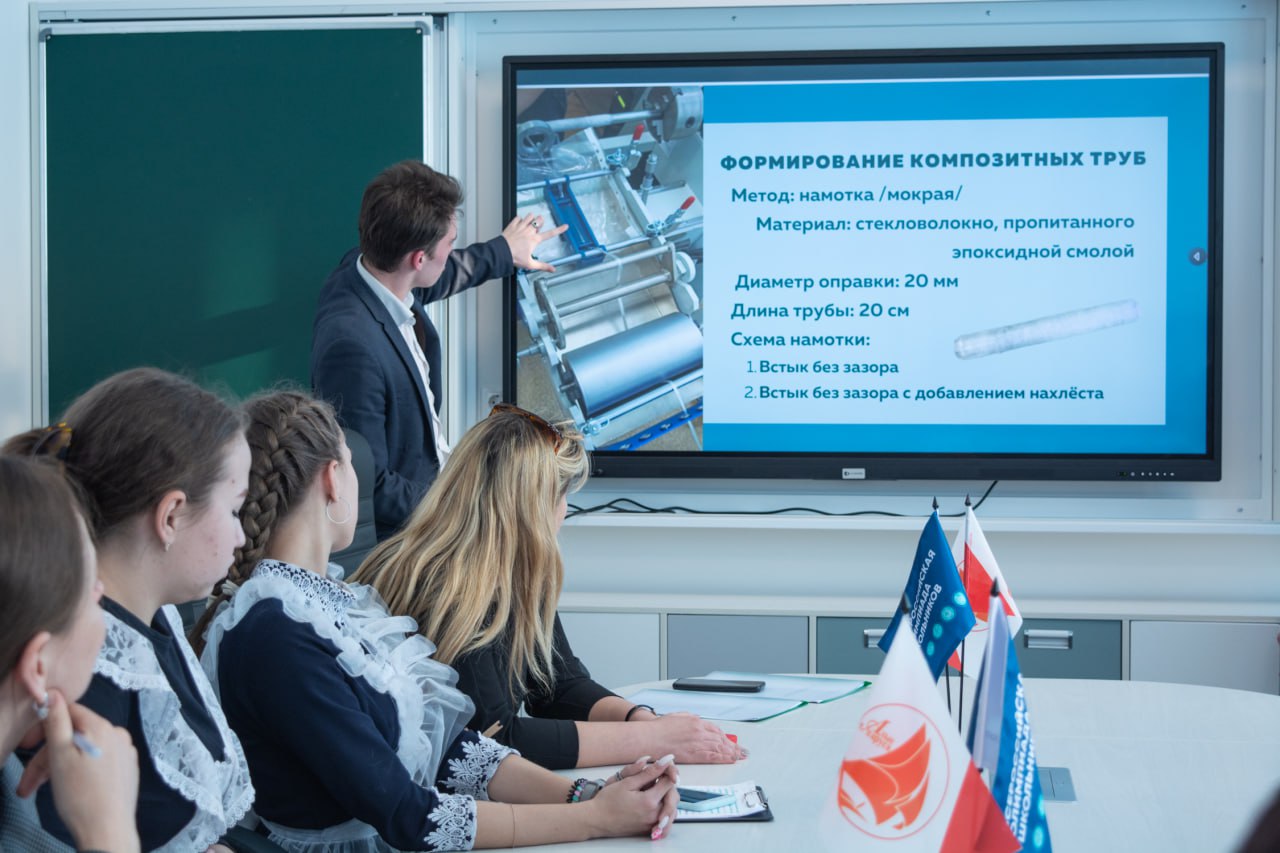 Отборочные этапы 7-21 февраля 2023 г.
7
8
ПОБЕДИТЕЛИ И ПРИЗЕРЫ 4-й конференции «Марс  - ИТ»